Insertion sort and merge sort
John MacCormick
Insertion sort
20
15
18
7
12
20
15
20
15
18
20
7
15
18
20
7
12
15
18
20
Merge sort
20
15
18
7
12
23
3
17
20
15
18
7
12
23
3
17
12
23
3
17
20
15
18
7
12
23
3
17
15
20
7
18
7
15
18
20
3
12
17
23
3
7
12
15
17
18
20
23
Complexity of insertion sort
20
15
18
7
12
20
15
20
15
18
20
7
15
18
20
7
12
15
18
20
Complexity of merge sort
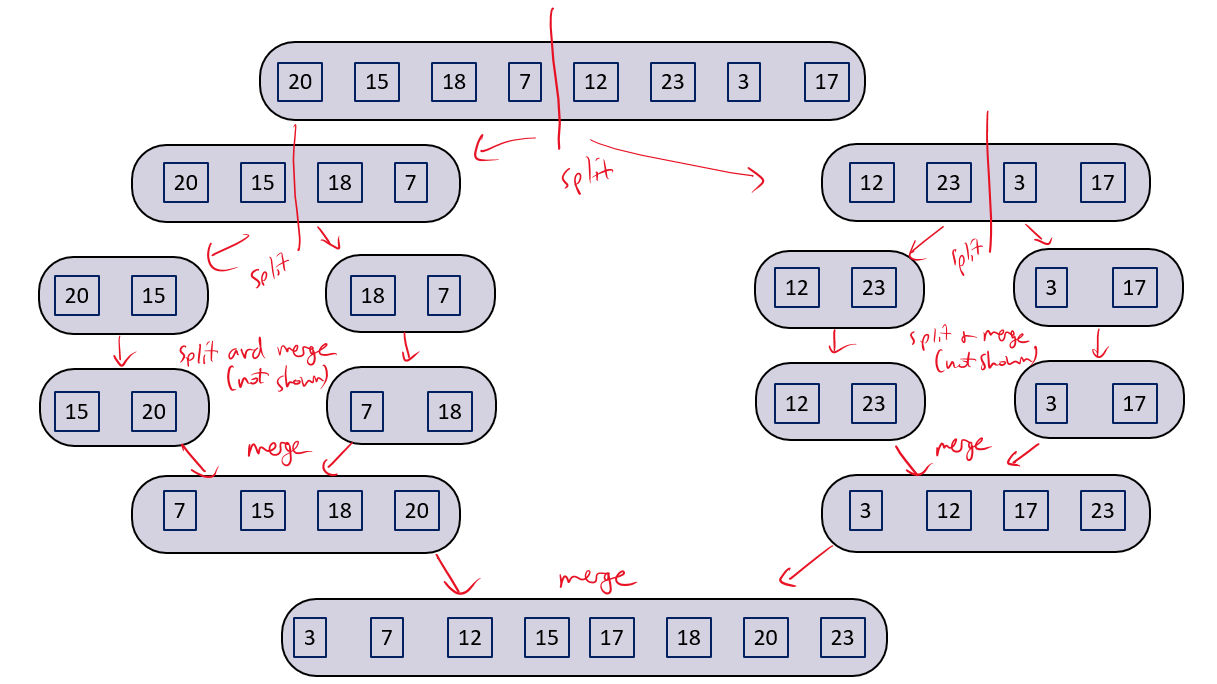 code for insertion sort
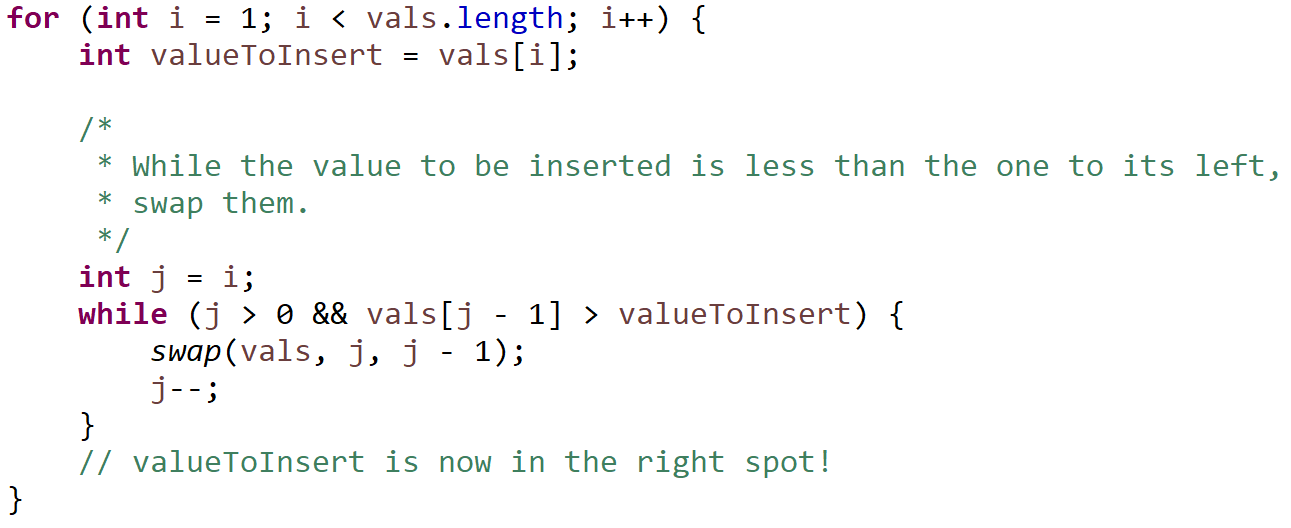 code from COMP232 sample code,authored by Prof. Grant Braught
code for merge sort – recursion!
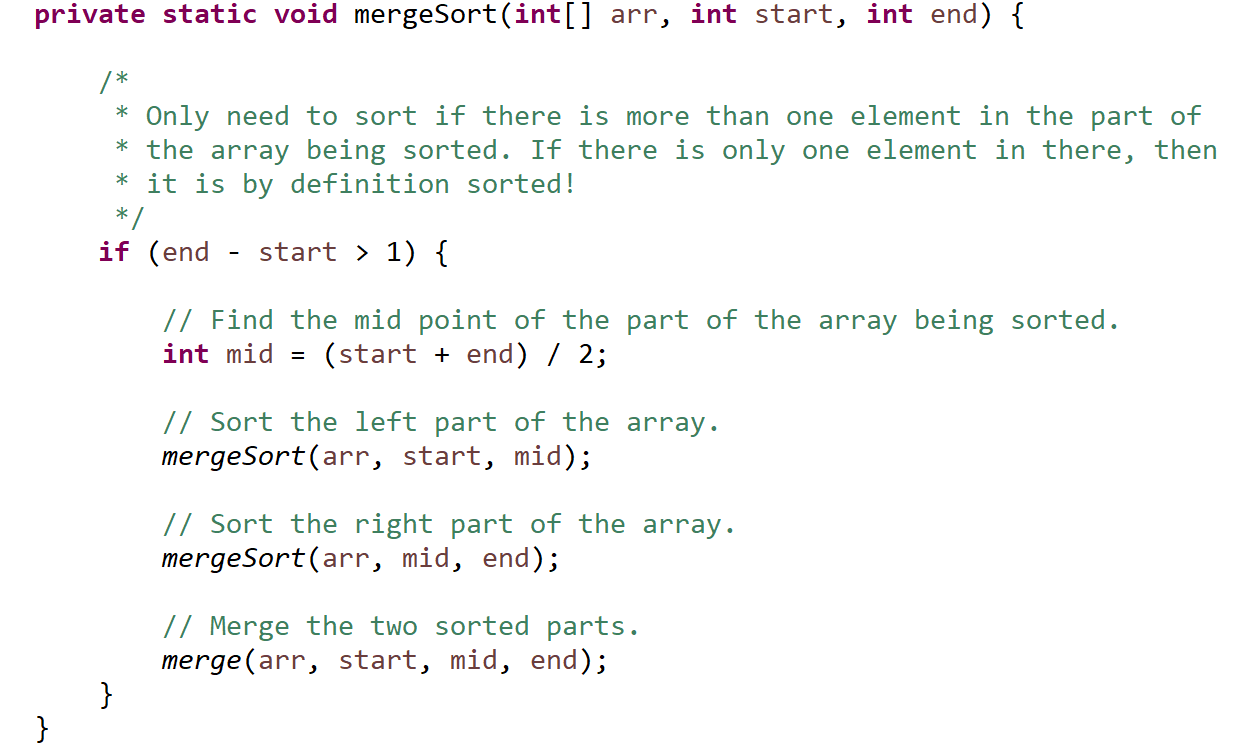 code adapted from COMP232 sample code,authored by Prof. Grant Braught